Profiling Individuals from speech & text
Project summary
Profiling Individuals from speech & written texts
soft skills
hard skills
emotional/mental state
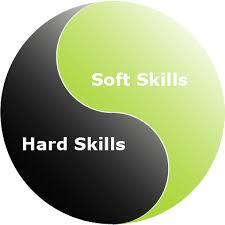 Domains
human resources (job matching, EVC, …)
customer care (contact center, eHealth, …)
2
written communication
telephone conversations
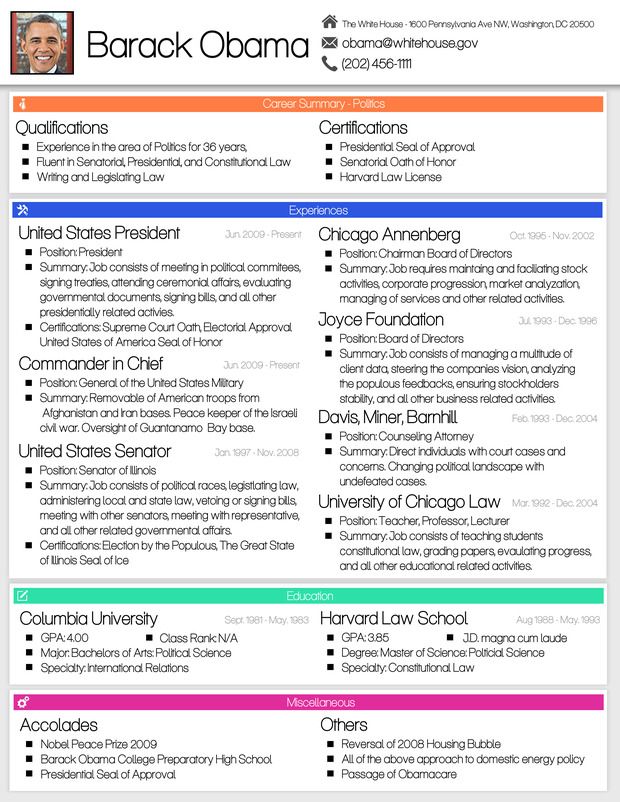 speech recognition
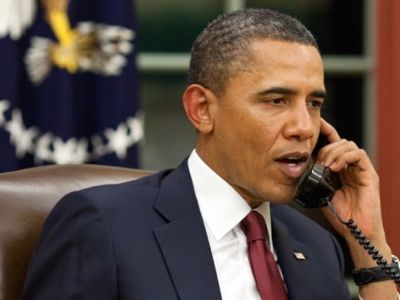 text
speaker identification
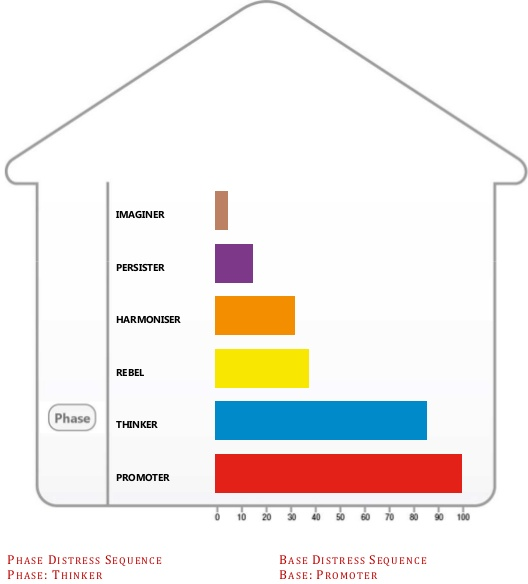 PCM
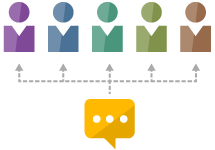 topic    identification
speech
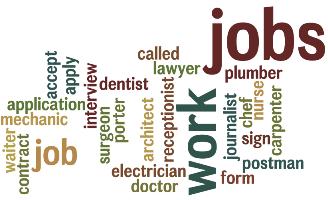 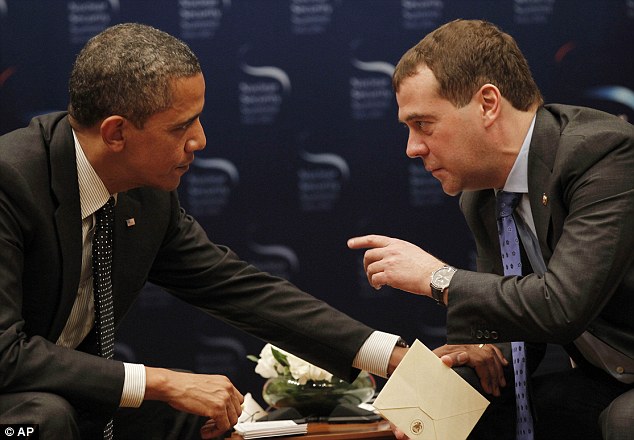 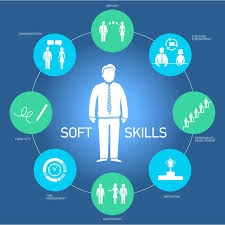 emotion/stress/mental state
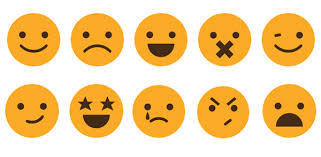 face-to-face conversations
skills
contact center info
soft skills
3
Process Communication Model (PCM)
Result of Dr. T. Kahler’s research (1970’s) in partnership with NASA
Introduced in the US in 1982, in Europe in 1987 (by Gérard Collignon)
Tool that helps in:
optimise relationship management
development of self-knowledge
knowledge of others
Describes personality as a unique combinationof 6 personality types
Personality types are connected with
behavioural traits
preferential modes of interpreting reality
motivations
ways of communicating
predictable, observable behaviour under stress
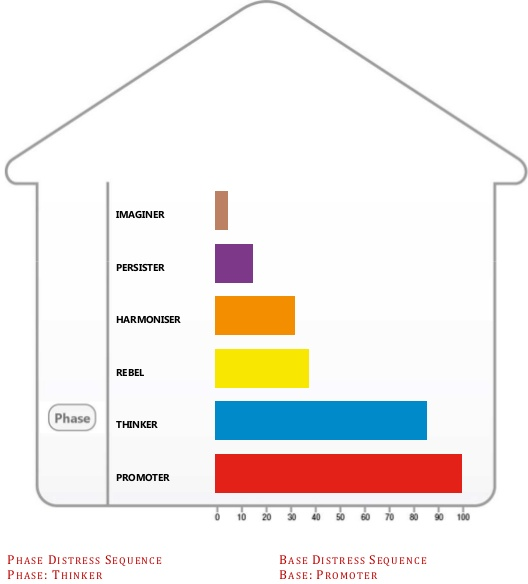 4
Process Communication Model (PCM)
Belgium (FL) trainers:	Edwin Hantson & M. Claire Van de Velde (2x UGent)
Process Communication Model is practical:
connected with observations (not solely based on questionnaire)
MatterSight and other companies are based on PCM
tools for successful everyday management
Used in/for:
management
sales relations
better customer experience
less stress with sales persons
recruitment aid
improve cooperation
team building / individual or team coaching
conflict management
internal trainers (transmitting competencies)
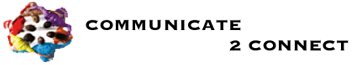 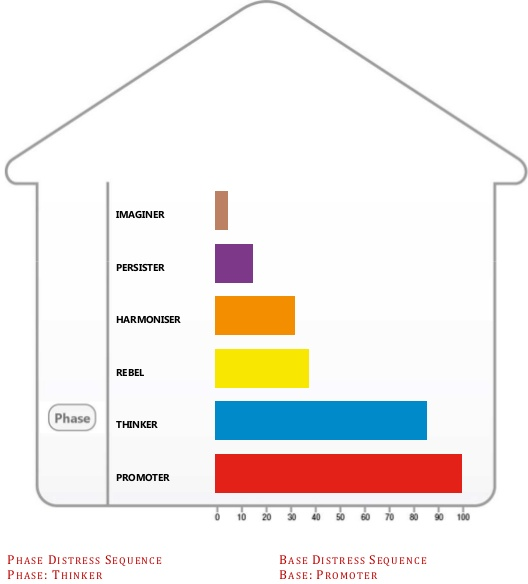 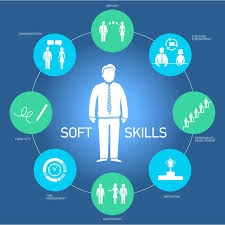 5
speech processing
Speech recognition
convert speech into text
challenges:
spontaneous speech
dialects
Speaker identificationSpeaker diarization
who speaks when
language/dialect spoken
Other non-verbal information
emotion (e.g. stress) can be heard in a voice
happy
sad
useful as extra information in may tasks
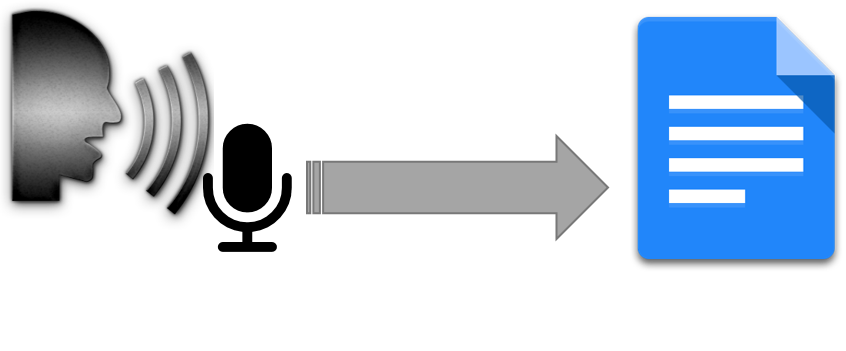 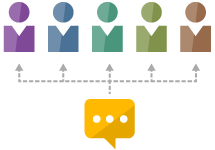 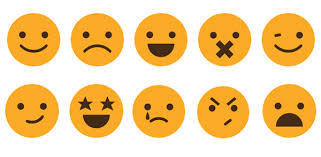 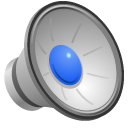 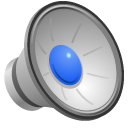 6